PHÒNG GIÁO DỤC ĐÀO TẠO QUẬN LONG BIÊNTRƯỜNG MẦM NON HOA HƯỚNG DƯƠNG
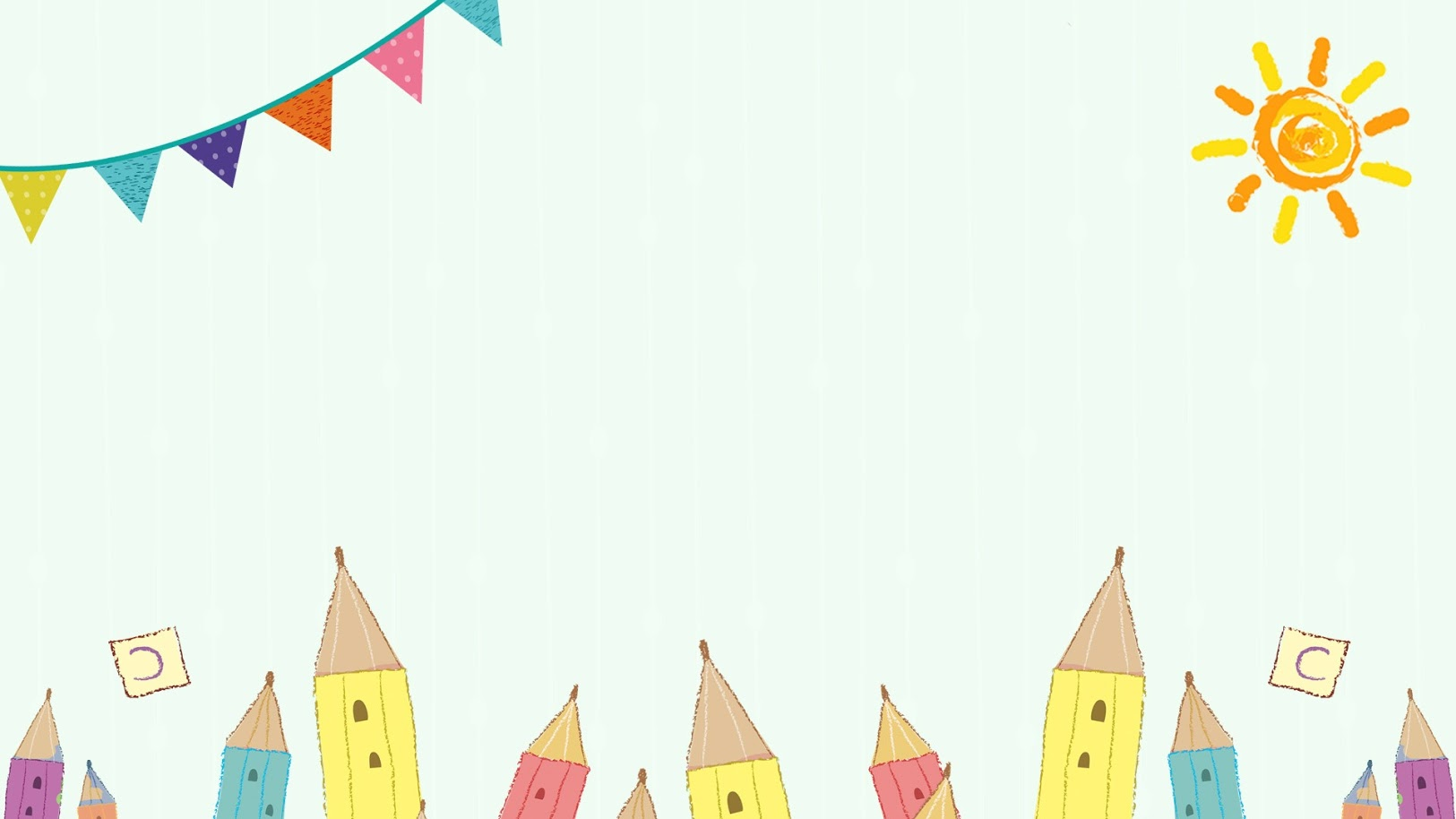 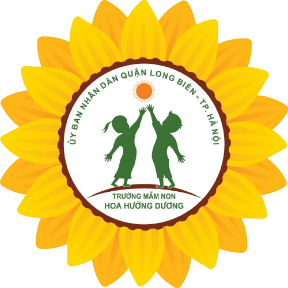 LĨNH VỰC PHÁT TRIỂN THẨM MỸ
Đề tài:  Dạy hát: Tình bạn
                                        Nghe hát: Ngày đầu tiên đi học
            TC: Tai ai tinh
                 Lứa tuổi: Mẫu giáo lớn 5-6 tuổi
                Giáo viên: Nguyễn Thị Hân


       Năm học: 2022-2023
Dạy hát: Tình bạn
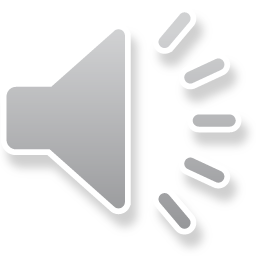 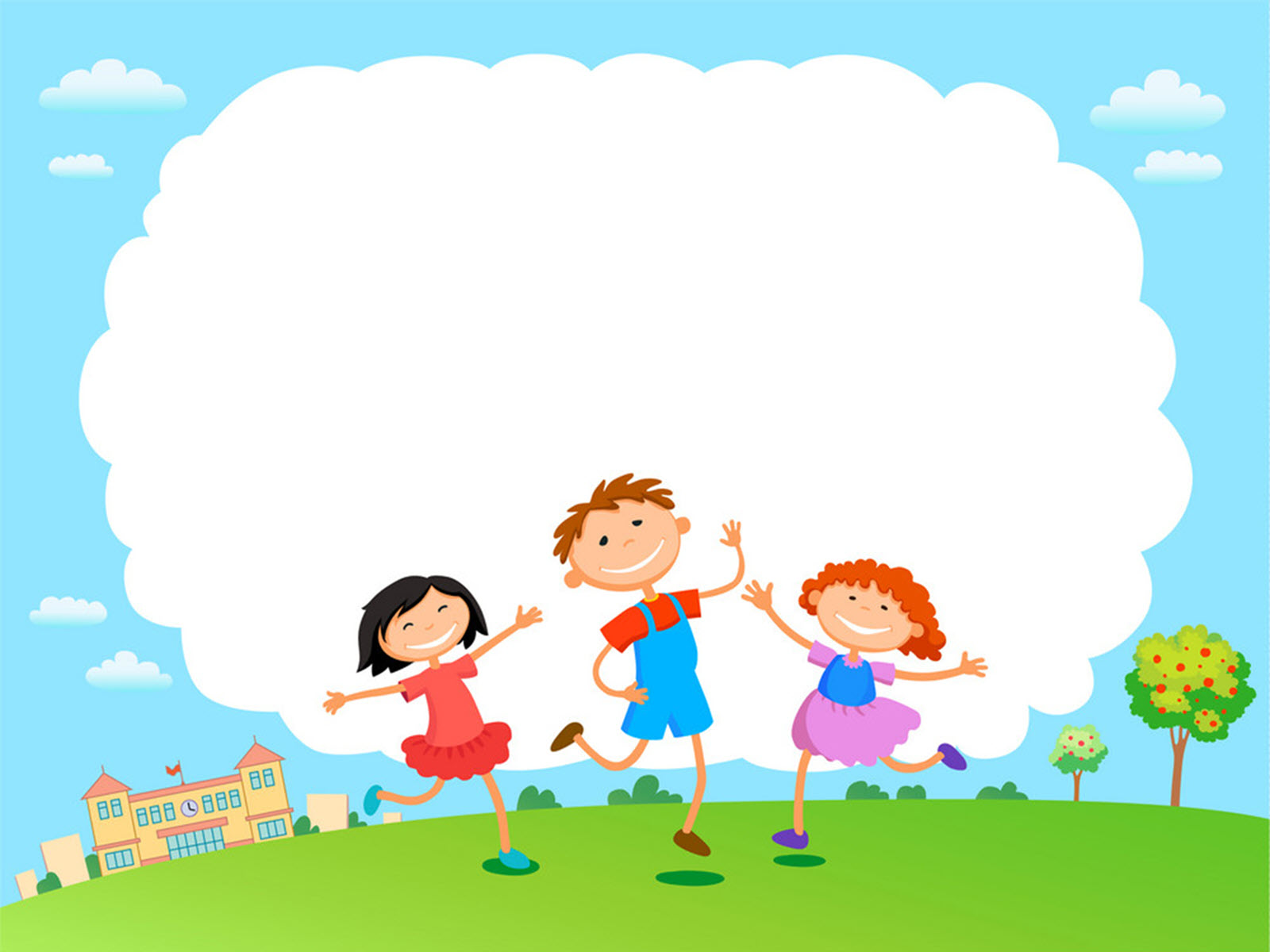 Nghe hát: Ngày đầu tiên đi học
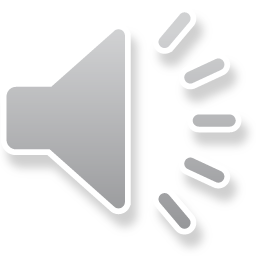 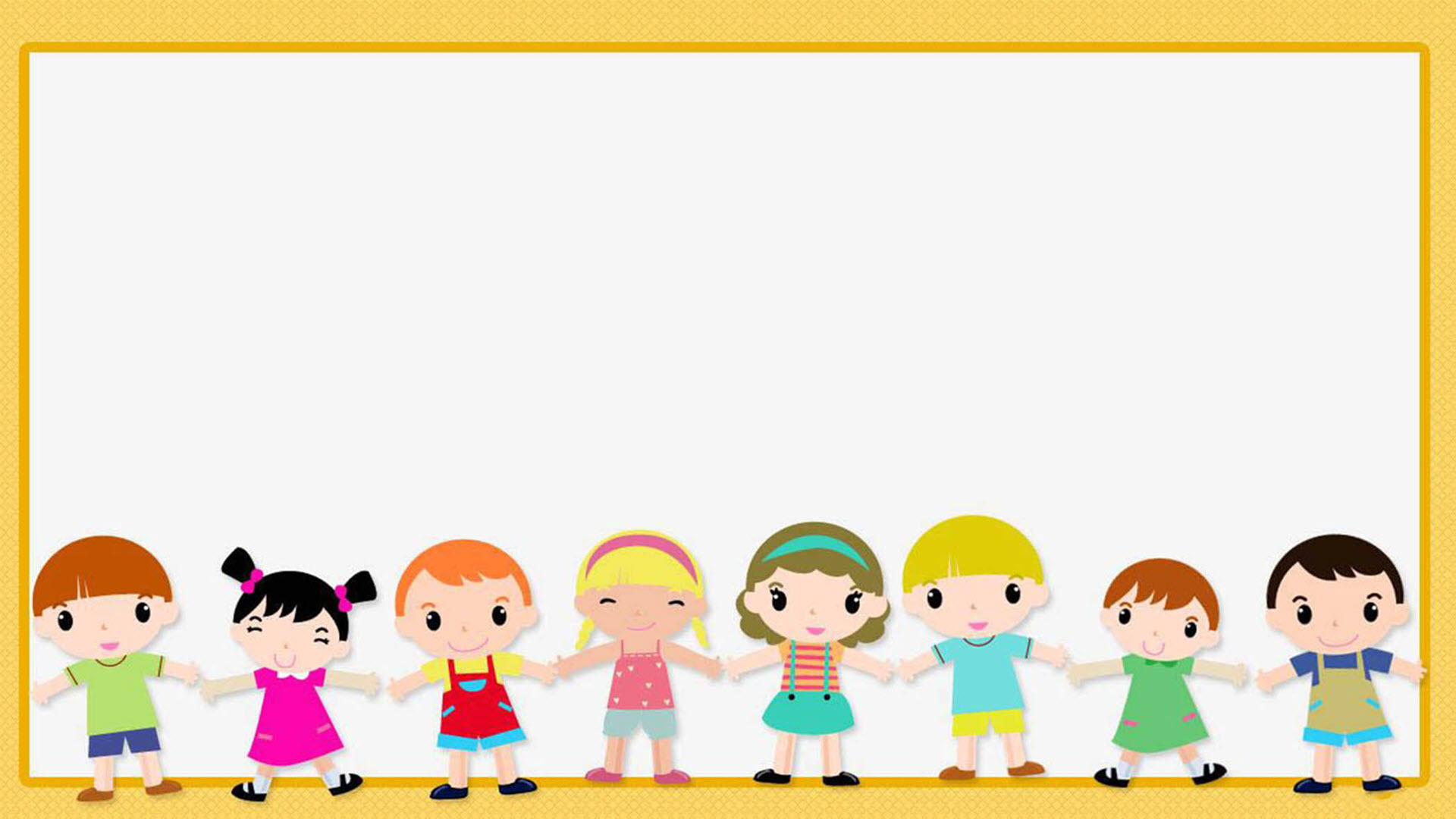 Trò chơi: Tai ai tinh